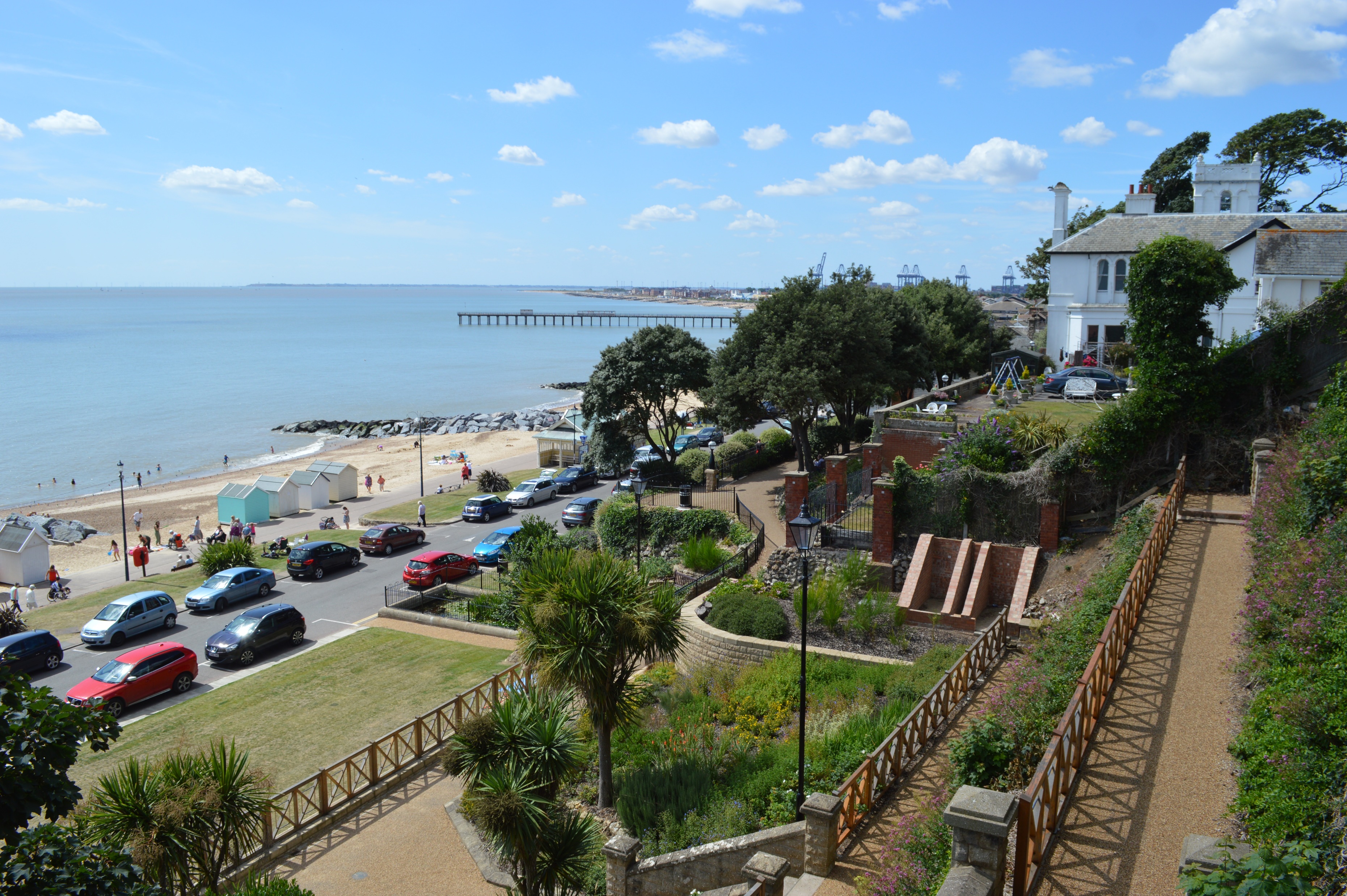 Celebration Day
Trailblazer Deprivation Fellowship 2022/3
East of England 
Kayleigh Weedon
Trailblazer Fellowship 2022/23
Deep End EoE SNEE Champion
Trailblazer Fellowship 2022/23
Deep End EoE SNEE Champion
Trailblazer Fellowship 2022/23
Deep End EoE Website
Deep End EoE SNEE Champion
Trailblazer Fellowship 2022/23
Deep End EoE Website
GPVTS teaching
Deep End EoE SNEE Champion
Trailblazer Fellowship 2022/23
Deep End EoE Website
GPVTS teaching
Prison Medicine
Deep End EoE SNEE Champion
Trailblazer Fellowship 2022/23
Deep End EoE Website
HEFT Talk
GPVTS teaching
Prison Medicine
Deep End EoE SNEE Champion
Trailblazer Fellowship 2022/23
Deep End EoE Website
HEFT Talk
GPVTS teaching
Prison Medicine
Suffolk HOP (Health Outreach)
Deep End EoE SNEE Champion
Trailblazer Fellowship 2022/23
Deep End EoE Website
HEFT Talk
GPVTS teaching
Domestic Violence Speaker
Prison Medicine
Suffolk HOP (Health Outreach)
Educational Roles
UEA 
GP Trainer
Research Role (Principle Investigator)
Deep End EoE Champion
Trailblazer Fellowship 2022/23
Deep End EoE Website
HEFT Talk
GPVTS teaching
Domestic Violence Speaker
Prison Medicine
Suffolk HOP (Health Outreach)
Coastal Medicine
Educational Roles
UEA 
GP Trainer
Research Role (Principle Investigator)
Deep End EoE SNEE Champion
Trailblazer Fellowship 2022/23
Deep End EoE Website
HEFT Talk
GPVTS teaching
Domestic Violence Speaker
Prison Medicine
Suffolk HOP (Health Outreach)
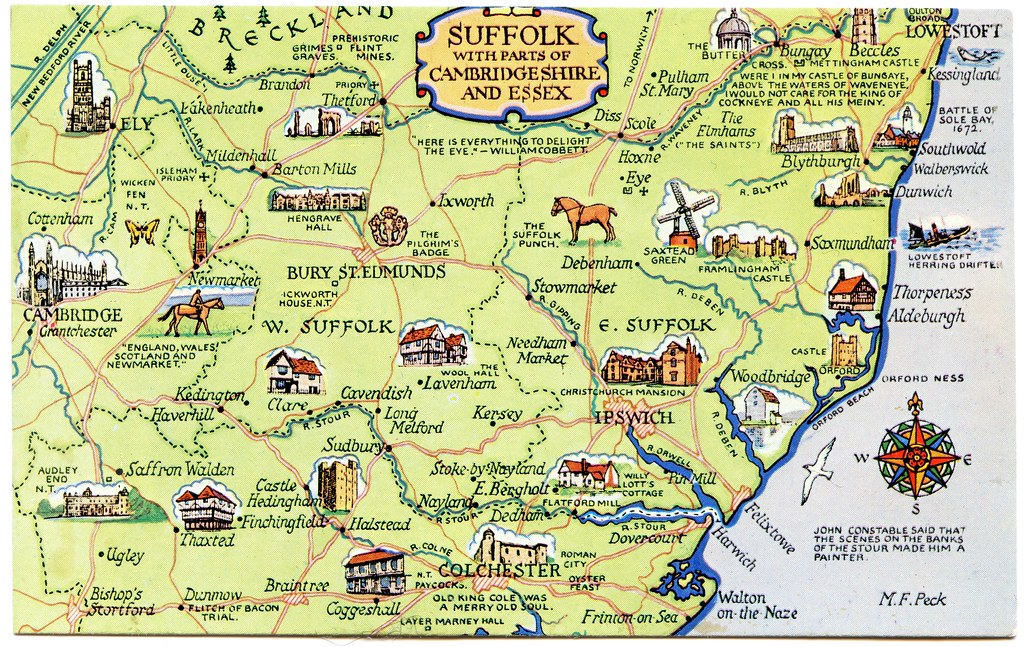 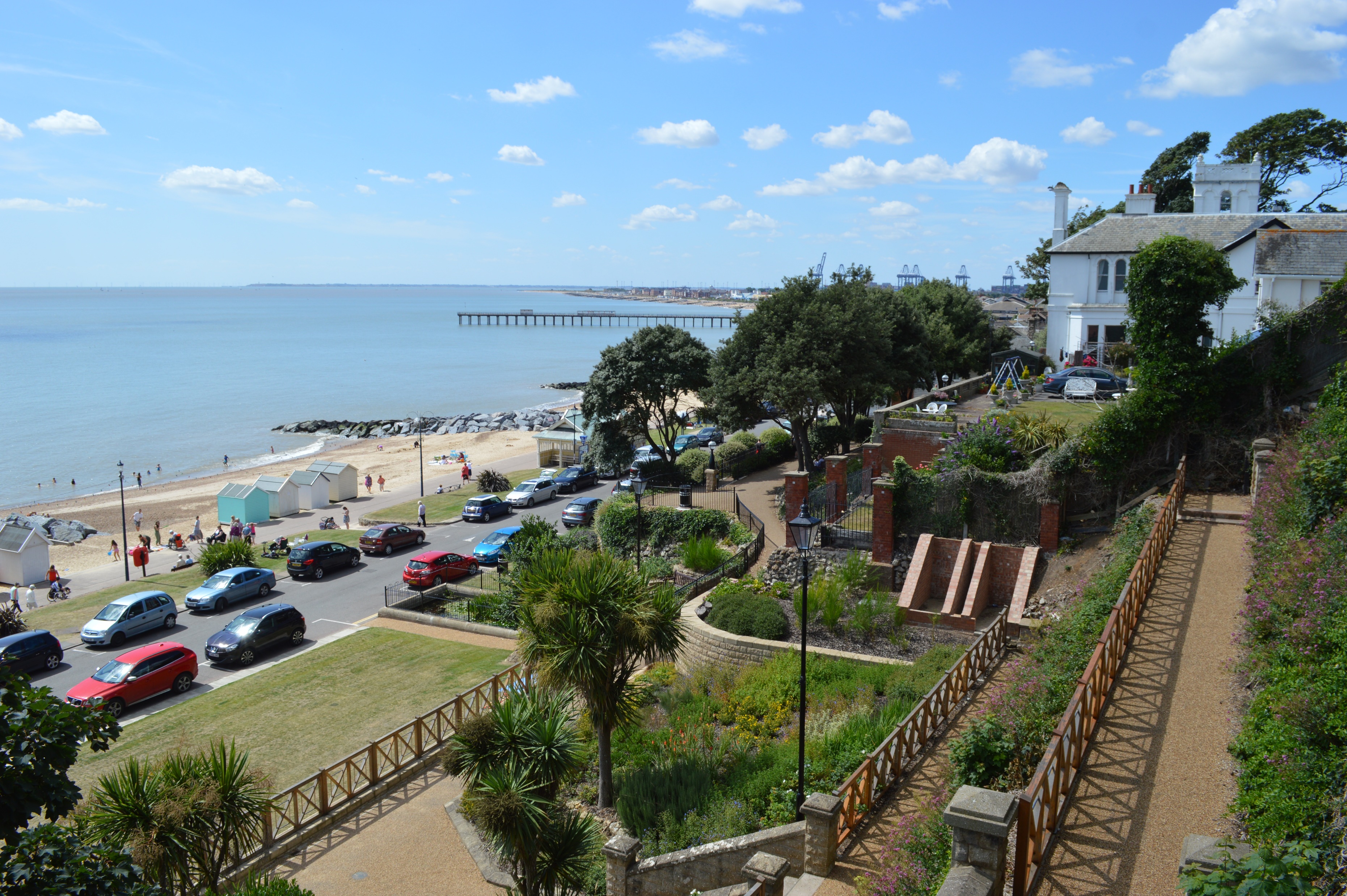 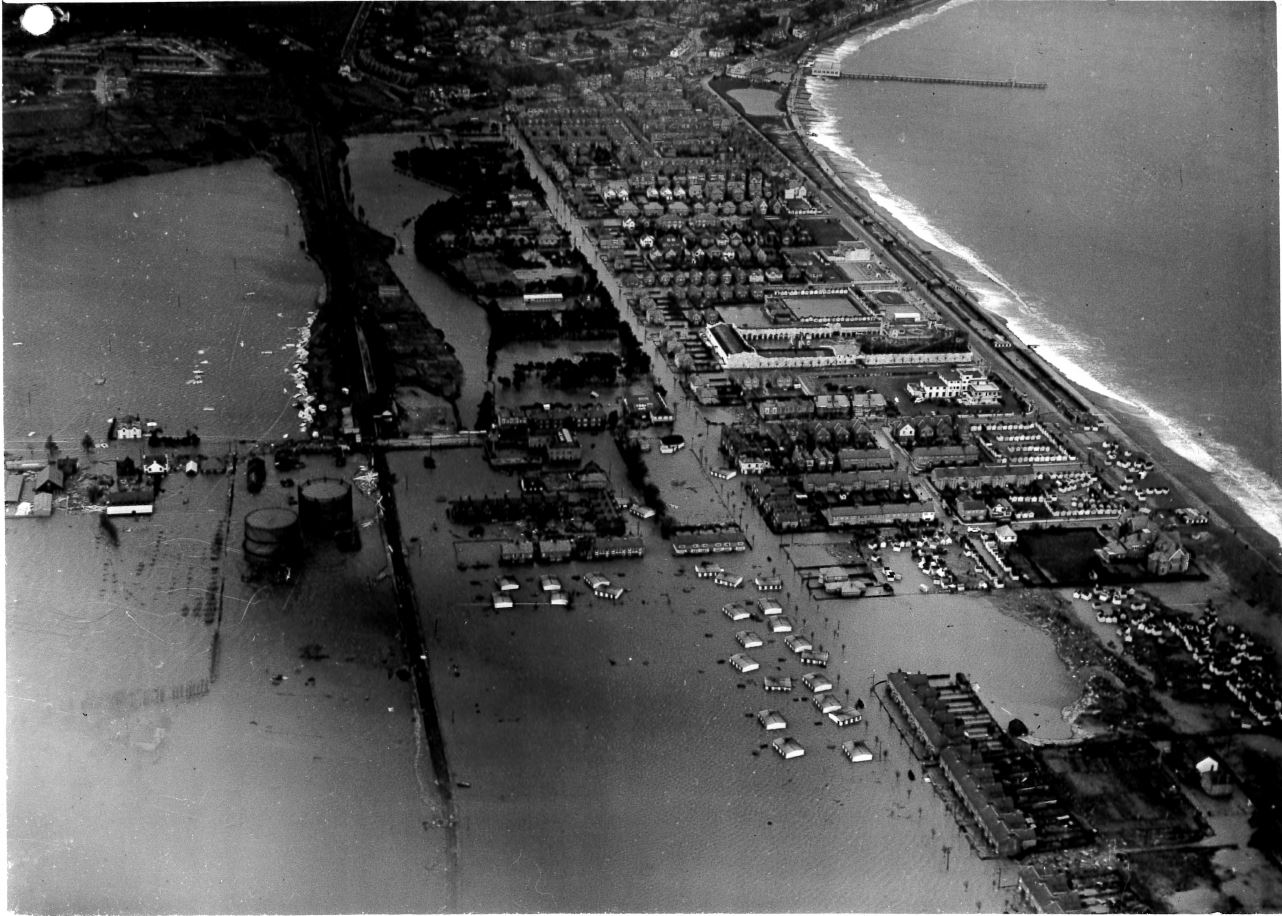 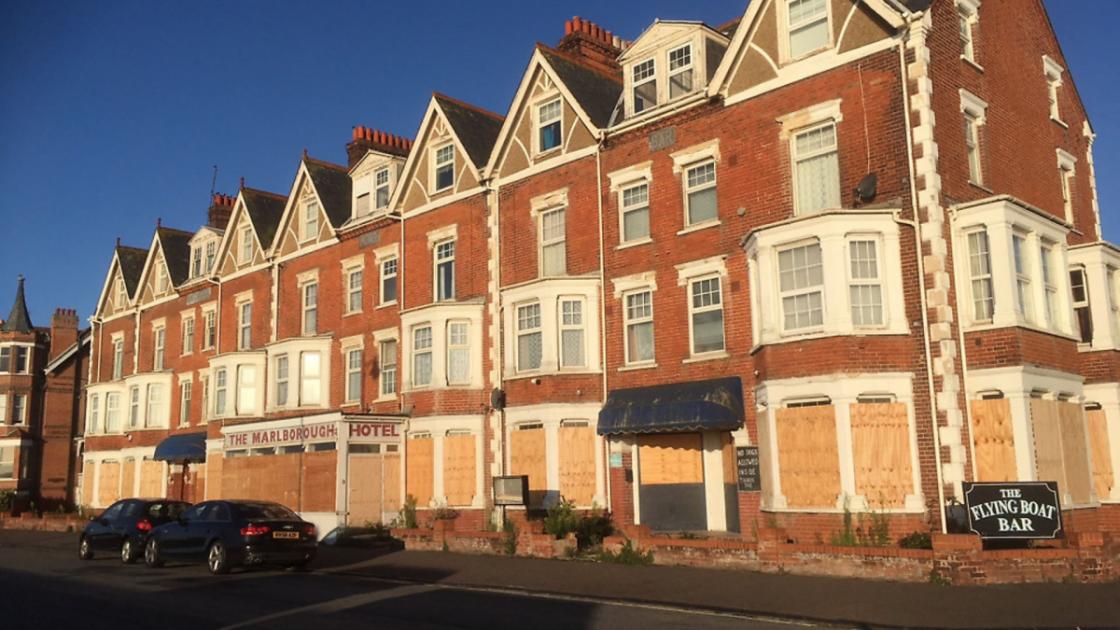 Coastal Medicine
Educational Roles
UEA 
GP Trainer
Research Role (Principle Investigator)
Deep End EoE SNEE Champion
Dublin Conference
Trailblazer Fellowship 2022/23
Deep End EoE Website
HEFT Talk
GPVTS teaching
Domestic Violence Speaker
Prison Medicine
Suffolk HOP (Health Outreach)
Coastal Medicine
Educational Roles
UEA 
GP Trainer
Research Role (Principle Investigator)
Deep End EoE SNEE Champion
Dublin Conference
Trailblazer Fellowship 2022/23
Deep End EoE Website
Support Network
HEFT Talk
GPVTS teaching
Domestic Violence Speaker
Prison Medicine
Suffolk HOP (Health Outreach)
Coastal Medicine
Educational Roles
UEA 
GP Trainer
Research Role (Principle Investigator)
Deep End EoE SNEE Champion
ALS
E-learning
Dublin Conference
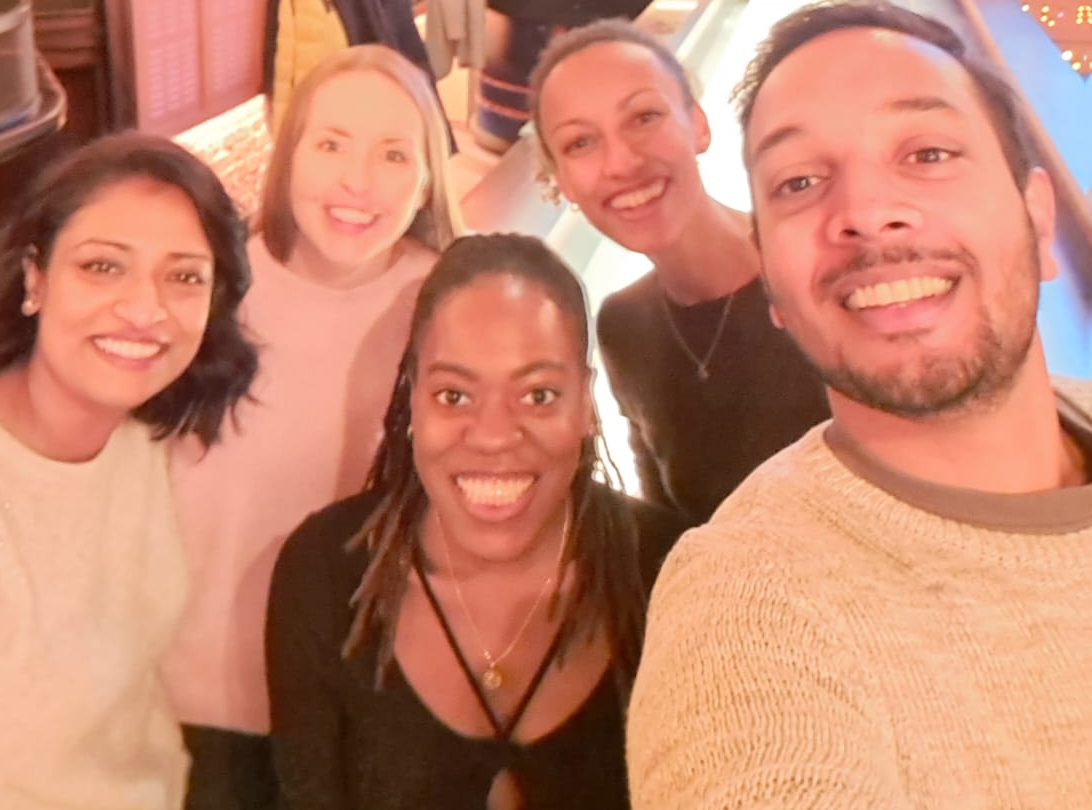 Trailblazer Fellowship 2022/23
Deep End EoE Website
Support Network
Wellbeing
Coaching
HEFT Talk
Fairhealth Learning
GPVTS teaching
Domestic Violence Speaker
Prison Medicine
Suffolk HOP (Health Outreach)
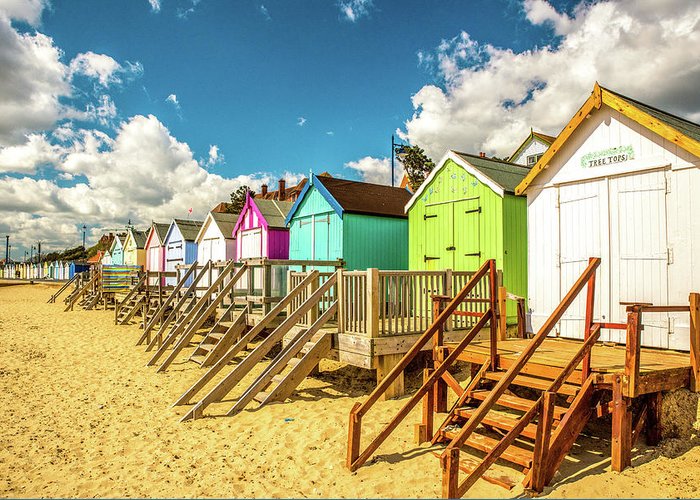 THANK YOU!